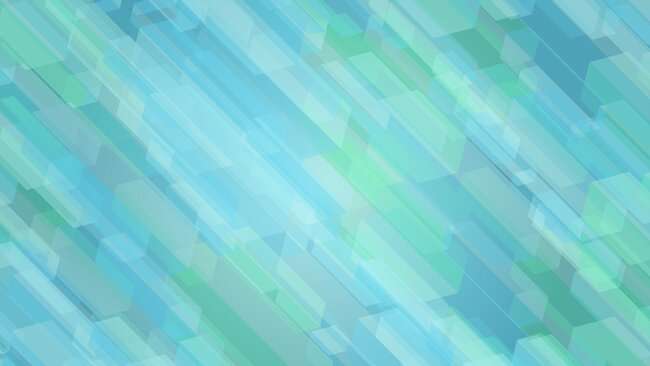 Государственное учреждение дополнительного образования
«Дворец детей и молодёжи г. Новополоцка»
Создание инклюзивной образовательно-оздоровительной среды в
детском оздоровительном лагере ’’Изумрудный"
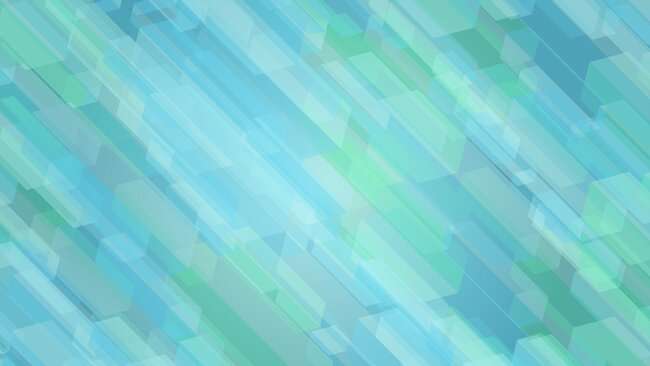 Детский оздоровительный лагерь «Изумрудный»
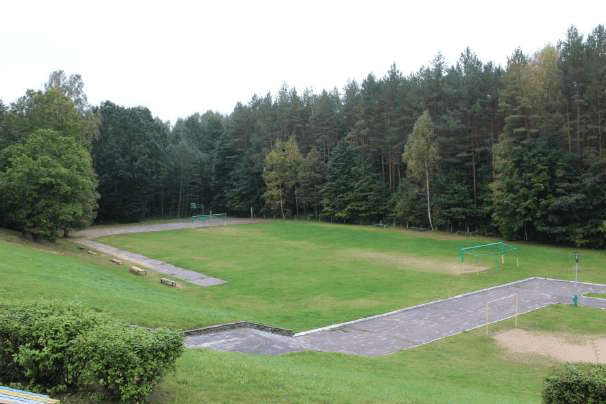 !
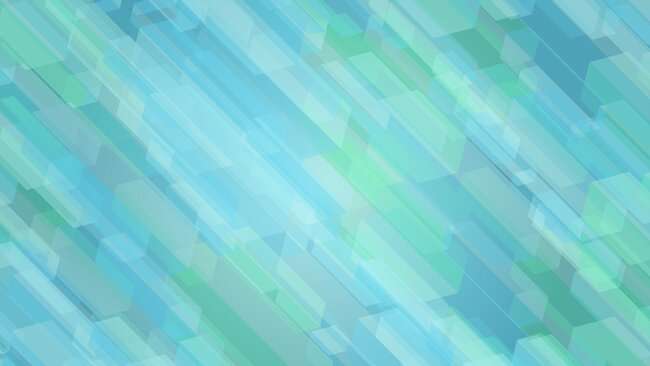 Жилой корпус №4
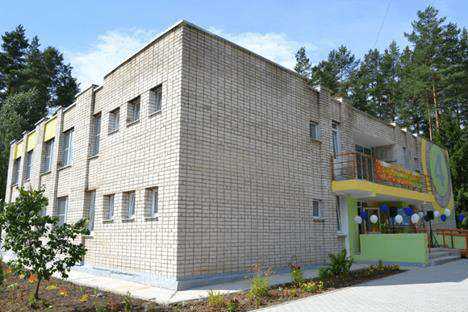 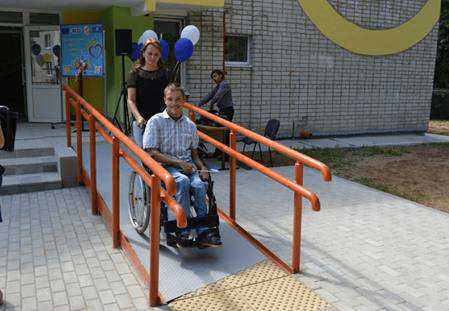 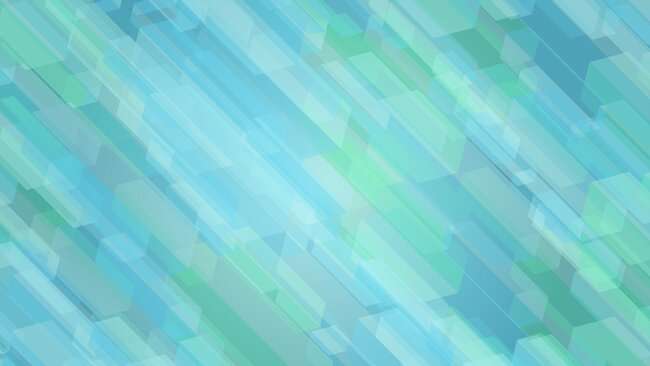 «Специальные качели, рассчитанные надетей с инвалидностью»
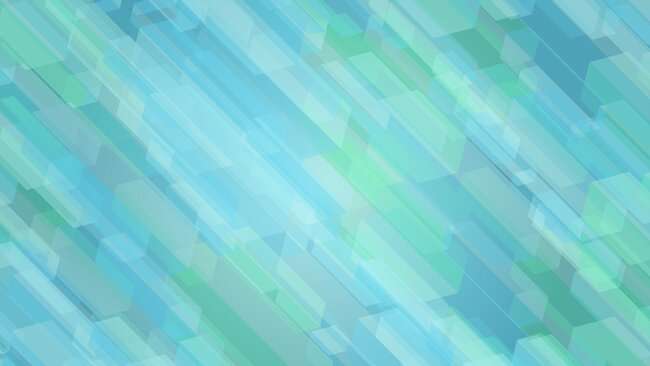 Лето детей с особенностями психофизического развития в детском оздоровительном лагере «Изумрудный – 2023»
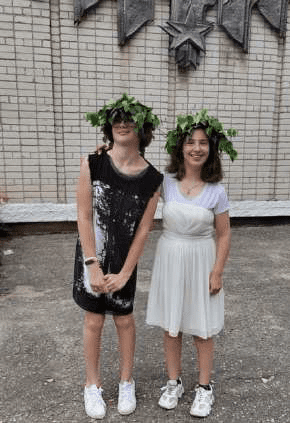 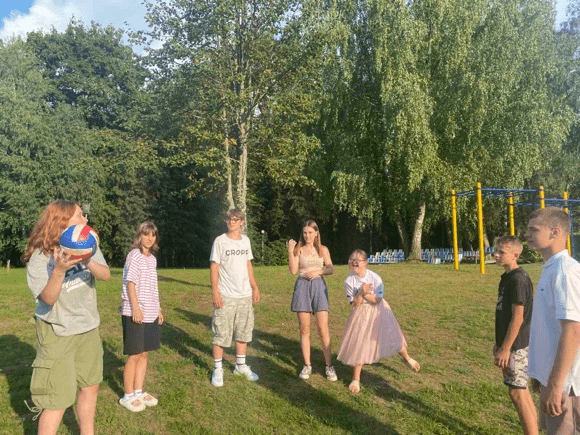 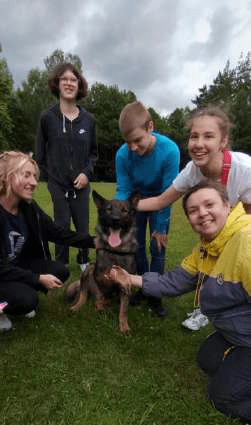 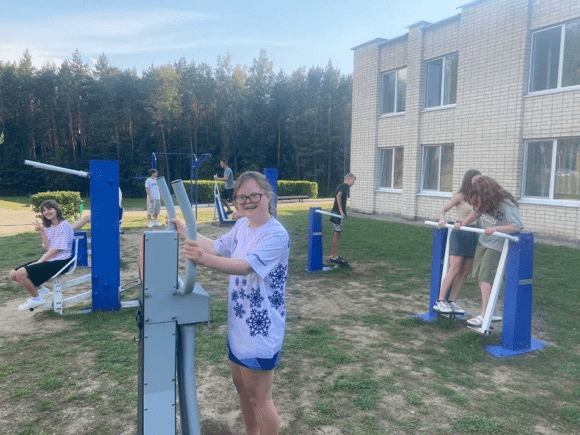 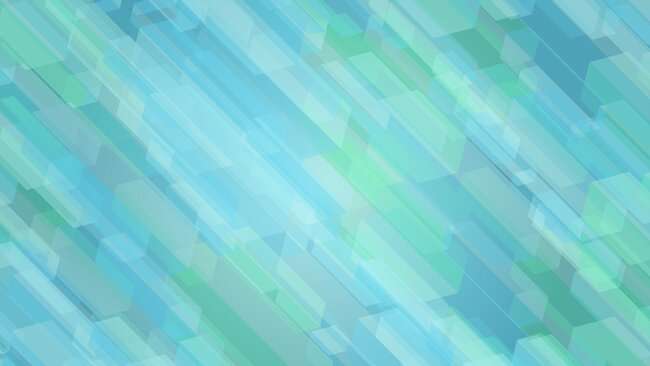 Студия эстрадного пения «Вернисаж» в детском оздоровительном лагере «Изумрудный»
(педагог Тырышкина Е. Г.)
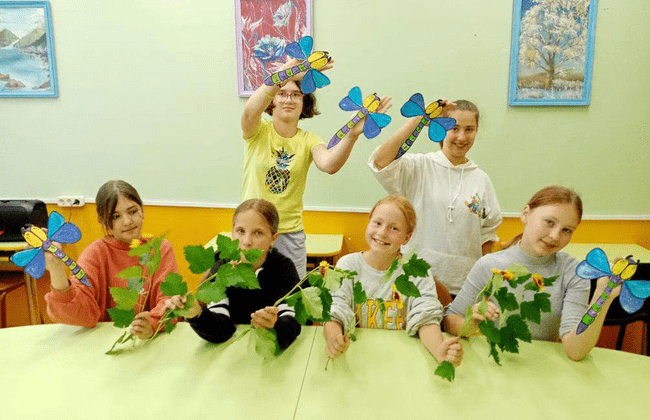 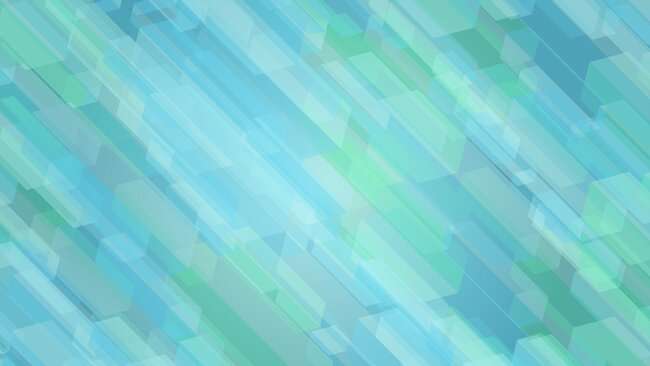 https://www.instagram.com/izumrudnyi.camp/